جامعة 8 ماي 1945 قالمة
المحاضرة الثالثة
مدخل للاتصال الذاتي
Introduction to Intrapersonal Communication
إعداد الأستاذ:
د ــ مبــــــارك زودة
محاور المحاضرة:
أولا: مفهوم الإتصال الذاتي
ثانيا: التعريف الإصطلاحي للإتصال الذاتي
ثالثا: أشكال الإتصال الذاتي
رابعا:  إدراك الذات
خامسا: مفهوم الذات
سادسا: نافذة جوهاري: مفهوم الذات العام والخاص
تمهيد:
يرى ماك لين (McLean) يمكن تعريف الإتصال الذاتي بأنه التواصل مع الذات، وقد يشمل ذلك: الحديث الذاتي، وأعمال الخيال والتصور، وحتى الاستدعاء والذاكرة .
يضيف ماك لين (McLean)  قائلا: قرأت تدوينة على هاتفك أن أصدقائك سيتناولون العشاء في مطعمك المفضل. 
ما يتبادر إلى الذهن؟ 
المناظر والأصوات والروائح؟ 
المزاح وتبادلهم  القصص؟ .... الخ
كل تفكيرك هذا إتصال ذاتي.
أولا: مفهوم الإتصال الذاتي
الاتصال الذاتي: المعروف أيضا باسم الاتصال التلقائي (autocommunication) أو الكلام الداخلي (inner speech) وهو التواصل مع الذات أو التواصل الذي يحدث بين الإنسان وذاته.
غالبا ما يفهم الاتصال الذاتي على أنه تبادل للرسائل يكون فيه المرسل والمتلقي هو الشخص نفسه. 
ومن الأمثلة على ذلك:  أن يخاطب الشخص نفسه "سأقوم بعمل أفضل في المرة القادمة" بعد إخفاقه، أو تخيل محادثة مع صديقه.
يمكن أن يحدث الإتصال الذاتي للشخص بمفرده أو في المواقف الاجتماعية. 
قد يحدث الإتصال الذاتي عفويا أو يحدث كاستجابة للتغيرات في البيئة الاتصالية.
يشمل الاتصال الذاتي مجموعة كبيرة ومتنوعة من السلوكيات الاتصالية: التخيل  imagination 

التذكر  memory 

الحديث مع النفس    self-talk

الحوار الداخلي inner dialogue
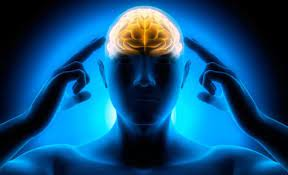 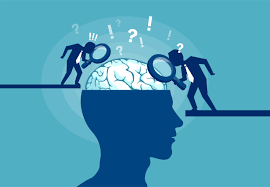 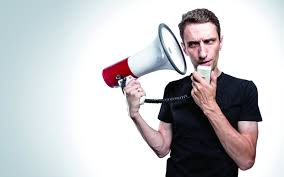 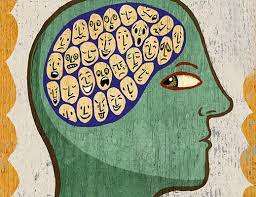 يحدث الاتصال الذاتي داخل عقل الفرد، لذا يرى بعض الباحثين أن حديث النفس هو الشكل الوحيد فقط للاتصال الذاتي 
لكن، عكس ذلك، بالمعنى الأوسع للاتصال الذاتي، هناك أيضا أنواع من التواصل مع الذات يتم من خلال وسائل خارجية: كما هو الحال عند كتابة مذكرات  diary  أو قائمة تسوق shopping list .... الخ
بالنسبة للتواصل الذاتي اللفظي تتم صياغة الرسائل باستخدام اللغة، مثل:الحديث الذاتي، آداء الشخص أغنية لذاته، مناقشة ذاتية ...الخ 
عكس الأشكال غير اللفظية المستخدمة أحيانًا مثل :
التخيلimagination  والتذكر memory
ثانيا: تعريف الاتصال الذاتي 
يعرّفه لاري باركر Larry Barker  وجوردون وايزمان Gordon Wiseman بأنه "إنشاء وتشغيل وتقييم العمليات الرمزية التي تعمل بشكل أساسي داخل الذات" 
ويؤكدان أن أكثر أشكاله شيوعا هي:
 الحديث مع الذات self-talk       ـــــــ    الحوار الداخلي  inner dialogue
كما يضيفان أنه من الشائع أيضا أن يحوي التجارب الداخلية inner     experiences الأخرى، مثل: الخيال imagination
التصور visualization والذاكرة memory
بعض المنظرين، مثل جيمس واتسون (James Watson) وآن هيل (Anne Hill) 
يقصران تعريف التواصل الذات على التجارب الداخلية فقط
 أو "ما يدور  داخل رؤوسنا "what goes on inside our heads"، مثل: حديث المرء إلى عقله، ولكن بالمعنى الأوسع، فهو يشمل أيضا الأشكال الخارجية للتواصل الذاتي (self-to-self communication)، مثل:
التحدث إلى النفس بصوت عالٍ speaking to oneself aloud  
الحديث الخاص private speech 
أو كتابة مذكرات diary 
أو قائمة تسوق shopping list .... إلخ
تم تقديم مفهوم مختلف قليلاً بواسطة أوليش Oleś وزملاؤه حيث أنهم يرفضون فكرة أن المرسل والمتلقي يجب أن يكونا نفس الشخص
كما يعتمد هذا على فكرة أنه يمكن للمرء إجراء حوارات خيالية مع أشخاص آخرين، مثل:  صديق، أو أخ، أو قريب ، أو أحد الزملاء. 
إلا أن السمة المميزة للاتصال الذاتي هو أنه: يحدث في ذهن شخص واحد فقط .
وينطبق هذا بشكل خاص على:المونولوج الداخلي  inner monologues التأملات حول الذات،  وحول الآخرين كذلك
بينما يؤكد في هذا الصدد ماكي Macke  وبارنلوند Barnlund أنه يمكن تمييز الاتصال الذاتي عن التواصل داخل أعضائنا الحيوية intraorganismic   communication والذي يحدث تحت المستوى الشخصي كتبادل للمعلومات بين أعضاء أو خلايا جسم الانسان.
أحد المناقشات العلمية  بين العلماء بخصوص أشكال الاتصال الذاتي: 
هي التناقضات بين الأشكال اللفظية الداخلية هو بين الحديث مع النفس (self-talk)  والحوار الداخلي (inner dialogue) 
الحديث مع النفس  self-talk  : الحديث الذاتي يتضمن صوتًا واحدًا فقط فيتحدث الإنسان إلى نفسه. 
الحوار الداخلي inner dialogue: بالنسبة للحوار الداخلي تتناوب عدة أصوات مرتبطة بمواقف مختلفة في شكل من أشكال التفاعل الخيالي.
ثالثا: أشكال الإتصال الذاتي:
الاتصال الذاتي، المعروف أحيانا بالحديث إلى الذات أو الحوار الداخلي، هو عملية الاتصال التي تشمل تلك الأفكار والأفكار والتأملات التي يقوم بها الشخص مع نفسه، فيما يلي بعض أشكاله الرئيسية:
التفكير في الذات، اتخاذ القرار، حل المشكلات، 
تنظيم العواطف، وضع الأهداف، تقدير الذات والهوية الذاتية، 
تطوير الهوية، التحفيز الشخصي.
1. التفكير في الذات: يسمح الاتصال الشخصي الداخلي للأفراد بالتفكير في أفكارهم ومشاعرهم وتجاربهم الشخصية. يعد هذا التفكير في الذات مهمًا للنمو الشخصي وتطوير الذات.
2. اتخاذ القرار: عند اتخاذ القرارات، يشارك الأشخاص في الحوار الداخلي لتقدير الإيجابيات والسلبيات، والنظر في البدائل، وتقييم قيمهم وأولوياتهم الشخصية.
3. حل المشكلات: يعد الاتصال الشخصي الداخلي ضروريًا لحل المشاكل الشخصية والتحديات. يساعد الأفراد في التفكير في حلول محتملة وتحليل النتائج المحتملة.
4. تنظيم العواطف: يلعب دورًا كبيرًا في إدارة العواطف. يستخدم الأشخاص الحوار الداخلي لفهم مشاعرهم والتعامل مع التوتر وضبط ردود أفعالهم في مختلف الحالات.
5. وضع الأهداف: يمكن أن يشمل الحوار الداخلي أيضًا وضع الأهداف الشخصية وتقييمها. يستخدم الأفراد الاتصال الشخصي الداخلي للتخطيط والتنظيم ومتابعة تقدمهم نحو تحقيق هذه الأهداف.
6. تقدير الذات والهوية الذاتية: يمكن أن يؤثر الاتصال الشخصي الداخلي على تقدير الذات والهوية الذاتية للفرد. يمكن أن يعزز الحديث الإيجابي إعتماد الذات، بينما يمكن أن يقوضه الحديث السلبي.
7. تطوير الهوية: يستخدم الأشخاص الاتصال الشخصي الداخلي لاستكشاف قيمهم ومعتقداتهم وهويتهم. هذه العملية ضرورية لتطوير الشخصي واكتشاف الذات.
8. التحفيز الشخصي: التحفيز الذاتي يشمل غالبًا الحوار الداخلي. يمكن للأشخاص استخدام التأكيدات الإيجابية وتشجيع الذات للبقاء متحفزين وتحقيق أهدافهم.
هنالك بعض الأشكال الأخرى:
أحلام اليقظة: أحلام اليقظة هي شكل من أشكال التعبير عن الذات والخيال حيث يمكن للمرء استكشاف رغباته ورغباته. يمكن لأحلام اليقظة أن تساعد الأشخاص على تطوير وجهات نظر جديدة، والاسترخاء وتقليل التوتر، أو حتى التوصل إلى حلول إبداعية.
الكتابة: الكتابة هي وسيلة ممتازة للأفراد للتعبير عن أنفسهم واكتساب الوضوح. إنها أداة فعالة لتوثيق أفكار الفرد ومشاعره وتجاربه. لذا، يمكن للكتابة أن تساعد الشخص على تحليل حواره الداخلي واكتساب نظرة ثاقبة إلى نفسه.
رابعا: إدراك الذات
إن محصلة الإدراك الذهني عموما والعوامل المؤثرة عليه ، يعتبر الخلفية الكافية للتعرف على (إدراك الذات). 
حيث أن إدراكنا لذاتنا يحدد هويتنا وكذلك يشكل سلوكنا نحو الآخرين كما في المقولة المشهورة: كل إناء بما فيه ينضح. 
إدراك الذات يتكون من ثلاثة أجزاء : 
الذات المثالية 
الذات الشخصية 
الذات الاجتماعية
وفيما يلي تعريف بكل جزء ودوره في إدراك الذات الشامل:
1- الذات المثالية ( Ideal Self) 
كثير منا يكون في مخيلته صورة مثالية نحب أن نكون عليها حالاً أو مستقبلاً،  
وفي الغالب نبدأ في تكوين هذه الصورة في مرحلة المراهقة المبكرة ، وتستمر خلال مراحل الرشد (فترة النضج) . 
هذه الصورة المثالية تختلف من شخص لآخر وكذلك تختلف في الشخص نفسه في مراحل الحياة المختلفة. 
فكلما تقدمنا في العمر وزادت تجاربنا في الحياة كلما أصبحنا أكثر واقعية وأكثر معرفة بقدراتنا وبناء عليه تتغير الصورة المثالية.
2- الذات الشخصية (Personal Self)
الذات الشخصية هي الصورة الحقيقية التي نرى بها أنفسنا ، وتخضع لمعايير شخصية بحتة ، وبذلك فهي قابلة للتحيز. 
ولقد تعرف أحد علماء النفس بعد دراسة سلوك الأشخاص الذين يعتبرون أنفسهم سعداء بأنهم يغالون في تقديرهم لمدى تحكمهم في محيطهم بمعنى أنهم يعتقدون أنه يمكنهم التحكم جيدا في البيئة المحيطة وفي الأحداث التي يواجهونها. 
وبذلك هم يعطون تفسيرا مبالغاً فيه في الايجابية عن أنفسهم ، وكذلك يعتقـدون أن الآخرين يشاركــونهم في هذا التقييم
3- الذات الاجتماعية (Social Self)  
الجزء الأخير من إدراك الذات يتعلق بالآخرين المحيطين بنا في المجتمع. فالصورة التي تتكون في ذهن الآخرين عنا تعكس اعتقاداتهم فينا، وفي كثير من الأحيان نبنى تصرفنا شعوريا أو لاشعوريا ، على اعتقادات الآخرين عنا.
 مثلا يمكننا القول بأن الممثلين الكوميديين يدركون أنهم يبثون التسلية والضحك في المحيطين بهم  ، بناءً على اعتقاد المحيطين المتمثل في الضحك على نكاتهم وأفعالهم . 
ومنذ مائة عام أشار عالم الاجتماع Charles Cooley إلى أن الأشخاص يستخدمون الآخرين مرآة لهم، وهم بذلك يراقبون ردود أفعال الآخرين على تصرفاتهم ويتخذونها معايير تساهم في تقييم أنفسهم.
خامسا : مفهوم الذات (Self-Concept)
توجد علاقة وطيدة بين الإدراك الذهني ومفهوم الذات ويتفاعل الاثنان معا باستمرار.، فكل مايتفوه به كل واحد منا نابع من مفهومه لذاته. 
يتأثر مفهوم الذات بالمؤثرات والمعلومات التي يتلقاها من الآخرين والتي تشكل بدورها صورة الذات وتحدد الهوية الشخصية. 
فان الرسائل المقصودة أو غير المقصودة  التي نرسلها عن طريق عملية الاتصال تتعلق مباشرة بمشاعرنا والصورة العقلية التي نراها لأنفسنا. 
كما أن إدراك من نحن يشكل الطريقة التي نتعامل بها مع الآخرين. وبالتالي ردود أفعال الآخرين وطريقة تعاملهم معنا وردود أفعالهم تؤثر في تشكيل صورة الذات وفي تقدير الذات اللذين يشكلان بدورهما المكونات الرئيسية لمفهوم الذات 
علماً أن : 
صورة الذات Self –image : هي الصورة التي يكونها الشخص عن نفسه.
تقدير الذات Self-esteem : هو إحساس الشخص وموقفه إزاء ذاته .
المفهوم العام للذات
General Self-Concept
تقدير الذات
Self-Esteem
صورة الذات
Self-Image
مفهوم الذات
النفسي
مفهوم الذات
الاجتماعي
مفهوم الذات
الجسدي
معرفة
النفس
التعامل
مع الاخرين
الاصرار
الذاتي
القيم
والمعتقدات
البيئه
المحيطة
الهوايات
والانشطة
المواصفات
الشكلية
الاختلافات
الاجتماعية
يحتوي مفهوم الذات على عدة مكونات تتمثل في طبقات موضحه في تسلسل هرمي. 
في قمة الهرم يوجد المفهوم العام للذات: وهو عبارة عن مجموعة المعتقدات التي نتخذها لأنفسنا ونتبناها ومن الصعب تعديلها أو تغييرها لأنها ترسخت بداخلنا  مع مرور الزمن. 
وفي الطبقة التالية يوجد المكونان الرئيسيان لمفهوم الذات: 
صورة الذات (Self-Image) وهي الصورة العقلية التي يراها الشخص لنفسه ، تقدير الذات (Self-Esteem) وهي مشاعر واتجاهات الفرد نحو نفسه وكيف يقيم ذاته.  
وتليهما ثلاثة عناصر فرعية وهي: مفهوم الذات الجسدي والاجتماعي والنفسي
لمستمدة من المكونات الأساسية (الفسيولوجية والنفسية والاجتماعية) لتكامل الإنسان. 
وفي قاعدة الهرم: توجد مجموعة مختصرة من العناصر التفصيلية المتعلقة بمفهوم الذات.
سادسا: نافذة جوهاري: مفهوم الذات العام والخاص
 من أشهر النماذج المتداولة في الاتصال نموذج نافذة جوهاري (The Johari Window) المسمى على اسم العالمين اللذين كونا هذا النموذج (وهما Harry Ingham and Joseph Luft في عام 1970م)، والذي يوضح أربعة مستويات مختلفة من المعرفة لمفهوم الذات أو النفس: وهي النفس المرئية أو الظاهرة، النفس غير المرئية، النفس المخبأة، والنفس المجهولة . وتقسم نافذة جوهاري مفهوم النفس إلى أربعة أجزاء بناءً على مدى ماهو معروف للنفس (المفهوم الخاص)، وعلاقتها بما هو معروف للآخرين (المفهوم العام).
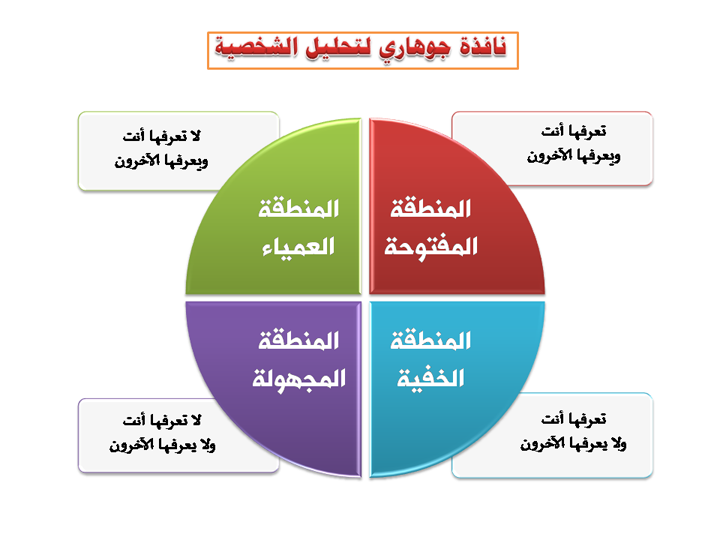 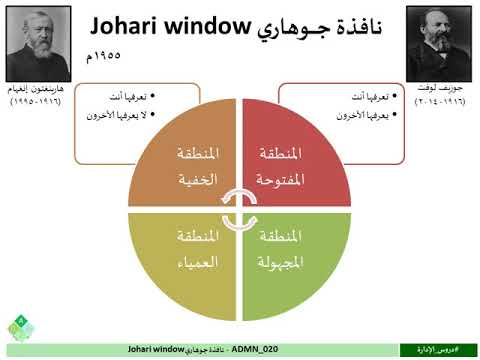 النفس المرئية: 
تحتوي على معلومات معروفة للنفس، وكذلك معروفة للآخرين، حيث إنها متاحة للاطلاع ولإمكانية المشاركة. والمساحة في هذا الجزء تكون صغيرة في بداية التعرف على الطرف الآخر وتتسع مع مرور الوقت الذي يسمح بمشاركة أكثر من المعلومات الشخصية مع الطرف الآخر.
النفس غير المرئية: 
تسمى أيضاً النفس العمياء، وتحتوى على معلومات خاصة يحصل عليها الطرف الآخر، ولكنها غير معروفة للشخص نفسه. مثلا عند تفضيل أحد الأبناء لدى الأب ويظهر ذلك لاشعوريا في سلوك الأب فيكون هذا السلوك غير معروف للأب فيدعي معاملة الأبناء بالمساواة، ولكنه معروف للابن.
النفس المخبأة: 
يحتوى هذا الجزء على معلومات شخصية وخاصة جدا لا نسمح بمشاركتها مع الطرف الآخر، فهي إذا معروفة للنفس وغير معروفة للآخرين. حيث إن الآخرين لا يمكنهم الاطلاع على مكنونات النفس إن لم نسمح لهم بالاطلاع عليها. وتقل هذه المسافة مع مرور الزمن وتطور العلاقة مع الطرف الآخر.
النفس المجهولة: 
تحتوى على معلومات غير معروفة للنفس وغير معروفة للآخرين. ومن الطبيعي كبت أو تجاهل بعض المعلومات عن النفس, وفي نفس الوقت لا يتمكن الآخرون من إدراكها. وفي الأحوال العادية تكون مساحة هذا الجزء صغيرة وربما لا يمكن الاطلاع عليها إلا من خلال العلاج النفسي أو التدريبات النفسية مثل البرمجة اللغوية العصبية